LOGO
Free PPT Templates
Insert the Subtitle of Your Presentation
Report ：freeppt7.com
18/01/20XX
CONTENTS
01
02
03
04
Job Overview
Completion
Inadequacies
Future plan
Click here to add content, content to match the title.
Click here to add content, content to match the title.
Click here to add content, content to match the title.
Click here to add content, content to match the title.
01
Job Overview
Click here to add content, content to match the title.
Job Overview
Click here to add content, content to match the title.
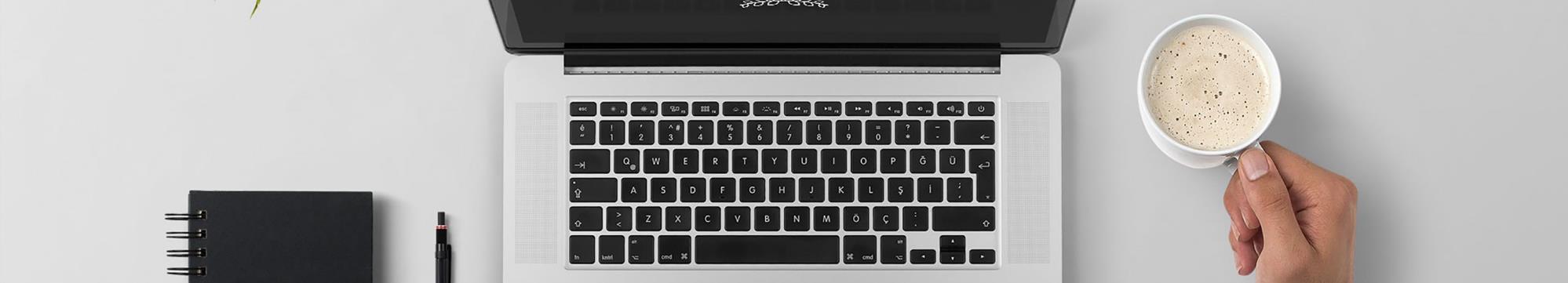 Add Title Text
Add Title Text
Add Title Text
Click here to add content, content to match the title.
Click here to add content, content to match the title.
Click here to add content, content to match the title.
Job Overview
Click here to add content, content to match the title.
90%
75%
60%
95%
Add Title Text
Add Title Text
Add Title Text
Add Title Text
Click here to add content, content to match the title.
Click here to add content, content to match the title.
Click here to add content, content to match the title.
Click here to add content, content to match the title.
Job Overview
Click here to add content, content to match the title.
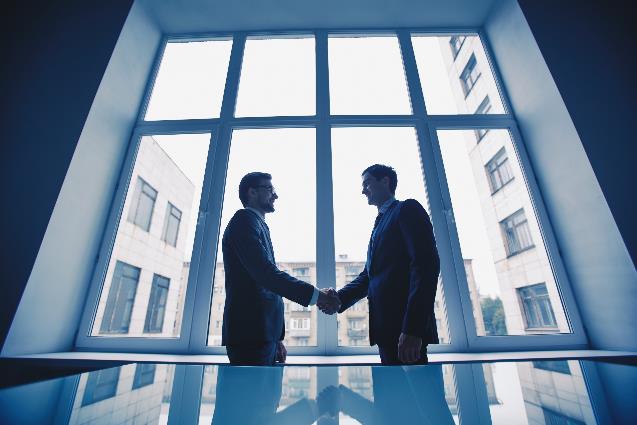 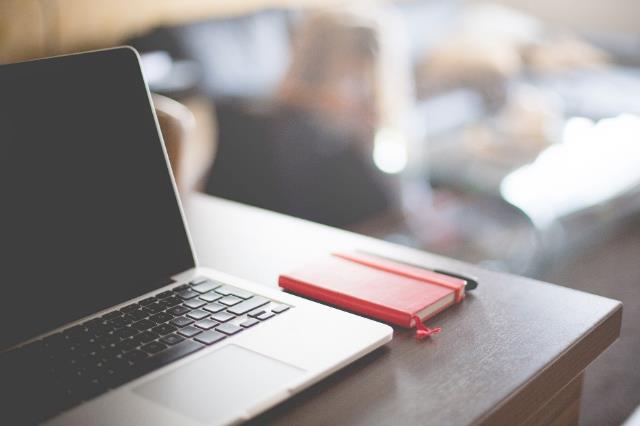 Add Title Text
Click here to add content, content to match the title.
Click here to add content, content to match the title. Click here to add content, content to match the title. Click here to add content, content to match the title.
Job Overview
Click here to add content, content to match the title.
Add Title Text
Add Title Text
Add Title Text
Add Title Text
Click here to add content, content to match the title.
Click here to add content, content to match the title.
Click here to add content, content to match the title.
Click here to add content, content to match the title.
S
W
O
T
02
Completion
Click here to add content, content to match the title.
Completion
Click here to add content, content to match the title.
Click here to add content, content to match the title.
Click here to add content, content to match the title.
Click here to add content, content to match the title.
Add Title Text
Add Title Text
Add Title Text
Add Title Text
Add Title Text
Add Title Text
Completion
Click here to add content, content to match the title.
Add Title Text
Add Title Text
Add Title Text
Click here to add content, content to match the title. Click here to add content, content to match the title.
Click here to add content, content to match the title. Click here to add content, content to match the title.
Click here to add content, content to match the title. Click here to add content, content to match the title.
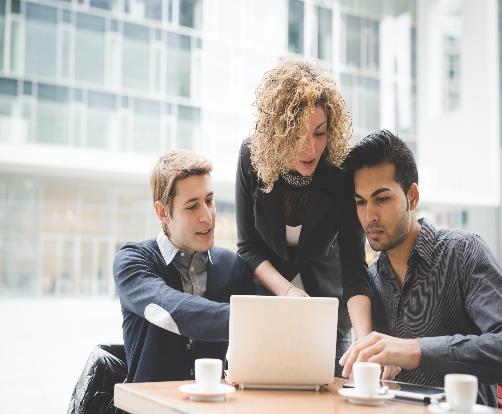 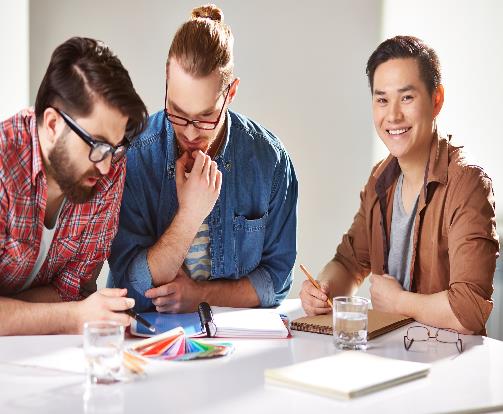 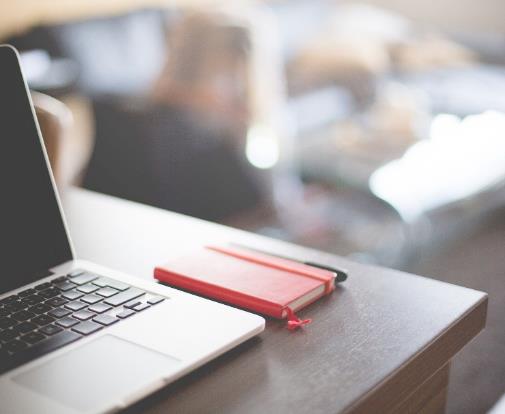 PPT下载 http://www.1ppt.com/xiazai/
Completion
Click here to add content, content to match the title.
Add Title Text
Add Title Text
Add Title Text
Add Title Text
Add Title Text
Add Title Text
Add Title Text
Add Title Text
Click here to add content, content to match the title. Click here to add content, content to match the title.
Click here to add content, content to match the title. Click here to add content, content to match the title.
Click here to add content, content to match the title. Click here to add content, content to match the title.
Click here to add content, content to match the title. Click here to add content, content to match the title.
Completion
Click here to add content, content to match the title.
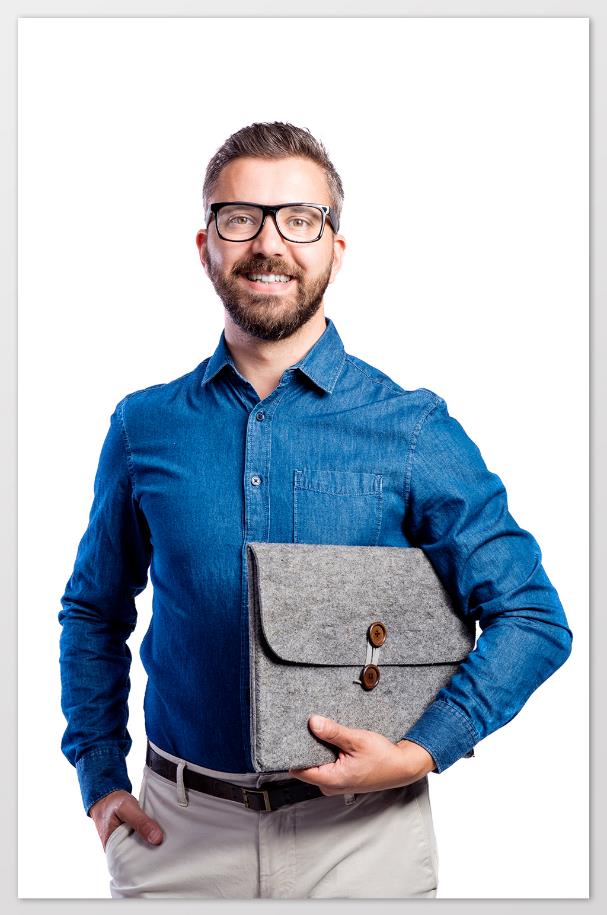 Add Title Text
ABOUT ALFRED
Click here to add content, content to match the title. Click here to add content, content to match the title. 
Click here to add content, content to match the title. Click here to add content, content to match the title.
Add Title Text
Add Title Text
Add Title Text
Html 5
Adobe Illustrator
Photoshop
After Effect
Ipsum dolor
Google Internship
Envato Marketing
Freelance Photographer
Envato Head Marketing
Asian Pacific Envato Head
Blue and core award
1st champion of Illlustation
NetGeo Photographer of the year
Tanam casectuer
Dalam qoue sampe
03
Inadequacies
Click here to add content, content to match the title.
Inadequacies
Click here to add content, content to match the title.
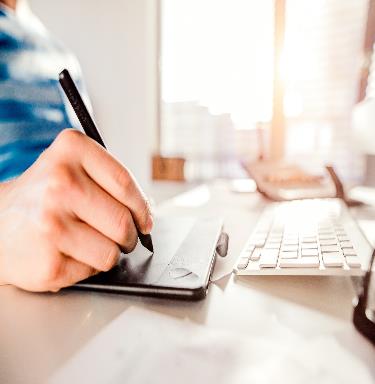 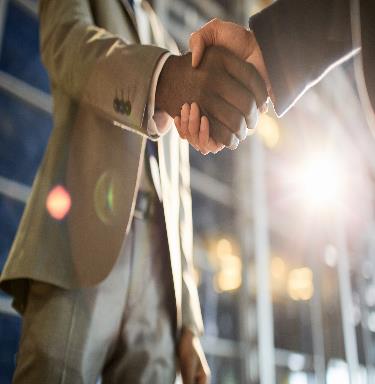 Add Title Text
@Creative Designer
Add Title Text
@Creative Designer
Click here to add content, content to match the title.
Click here to add content, content to match the title.
Click here to add content, content to match the title. Click here to add content, content to match the title. Click here to add content, content to match the title. Click here to add content, content to match the title.
Inadequacies
Click here to add content, content to match the title.
Add Title Text
Add Title Text
Add Title Text
Click here to add content, content to match the title.
Click here to add content, content to match the title.
Click here to add content, content to match the title.
Add Title Text
Add Title Text
Add Title Text
Click here to add content, content to match the title.
Click here to add content, content to match the title.
Click here to add content, content to match the title.
Inadequacies
Click here to add content, content to match the title.
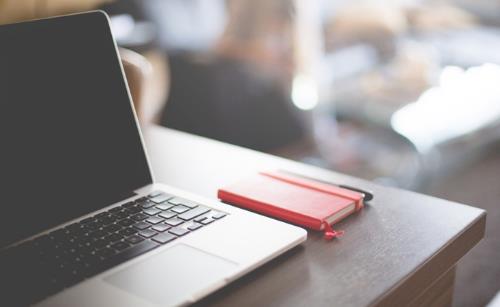 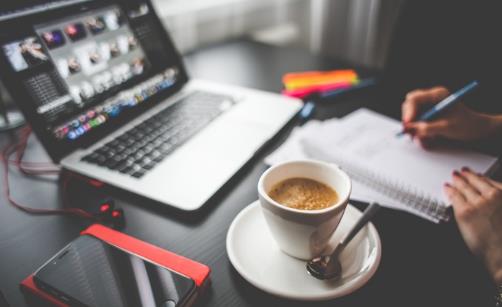 Add Title Text
Add Title Text
Add Title Text
Click here to add content, content to match the title. ……
Click here to add content, content to match the title. ……
Click here to add content, content to match the title. ……
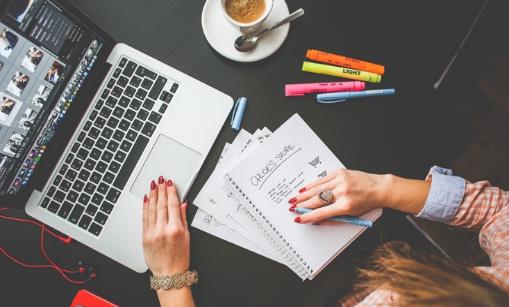 Inadequacies
Click here to add content, content to match the title.
75%
keyword
75%
75%
keyword
keyword
75%
keyword
Add Title Text
Add Title Text
Add Title Text
Add Title Text
Click here to add content, content to match the title.
Click here to add content, content to match the title.
Click here to add content, content to match the title.
Click here to add content, content to match the title.
04
Future Plan
Click here to add content, content to match the title.
Future plan
Click here to add content, content to match the title.
Add Title Text
Add Title Text
Add Title Text
Add Title Text
Click here to add content, content to match the title.
Click here to add content, content to match the title.
Click here to add content, content to match the title.
Click here to add content, content to match the title.
TITLE
TITLE
TITLE
TITLE
Future plan
Click here to add content, content to match the title.
Add Title Text
Add Title Text
Add Title Text
Add Title Text
Add Title Text
Click here to add content, content to match the title.
Click here to add content, content to match the title.
Click here to add content, content to match the title.
Click here to add content, content to match the title.
Click here to add content, content to match the title.
Future plan
Click here to add content, content to match the title.
Add Title Text
Add Title Text
Add Title Text
Add Title Text
Click here to add content, content to match the title. ……
Click here to add content, content to match the title. ……
Click here to add content, content to match the title. ……
Click here to add content, content to match the title. ……
Future plan
Click here to add content, content to match the title.
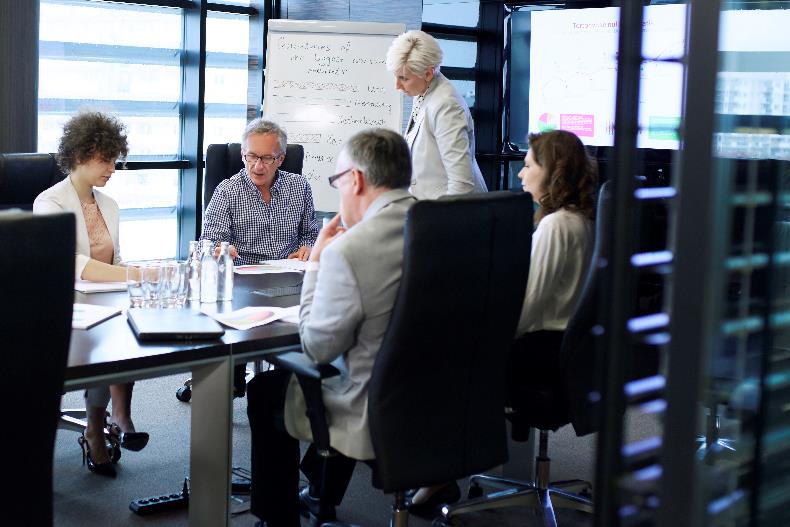 Add Title Text
Write Your Title
Click here to add content, content to match the title. ……
Click here to add content, content to match the title. ……
LOGO
THANK YOU
Report ：freeppt7.com
18/01/20XX